Хімічна зброя
Все, що треба знати.
Що це таке?
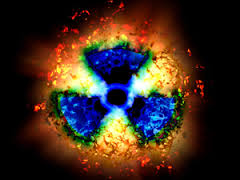 Вид зброї масового ураження, дія якої заснована на токсичних властивостях хімічних речовин. Головними компонентами хімічної зброї є бойові отруйні засоби і їх застосування, включаючи носії, прилади і пристрої керування, які використовуються для доставки хімічних боєприпасів до цілі.
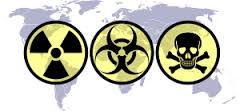 Характеристика отруйних речовин, засоби і способи захисту від них
За тактичним призначенням і за характером вражаючої дії ОР поділяються на групи:
смертельні або летальні (для смертельного ураження чи виводу з ладу людей на тривалий термін),
що тимчасово виводять з ладу або інкапаситанти (діють на нервову систему і викликають психічні розлади),
дратівні і навчальні або ірританти.
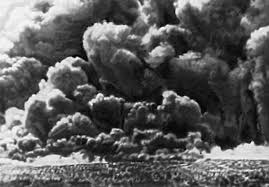 ОР нервово-паралітичної дії
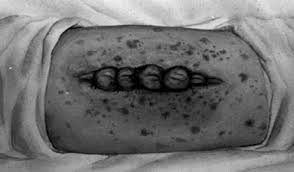 ОР шкірнонаривної дії
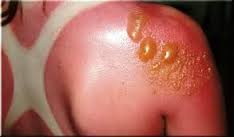 ОР задушливої дії
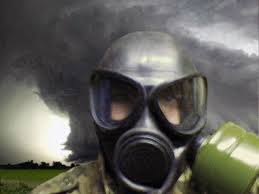 ОР загальноотруйної дії
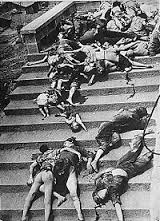 ОР подразнювальної дії
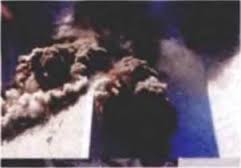 ОР психохімічної дії
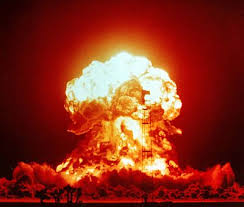 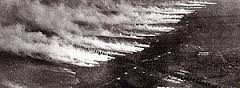 Кінець